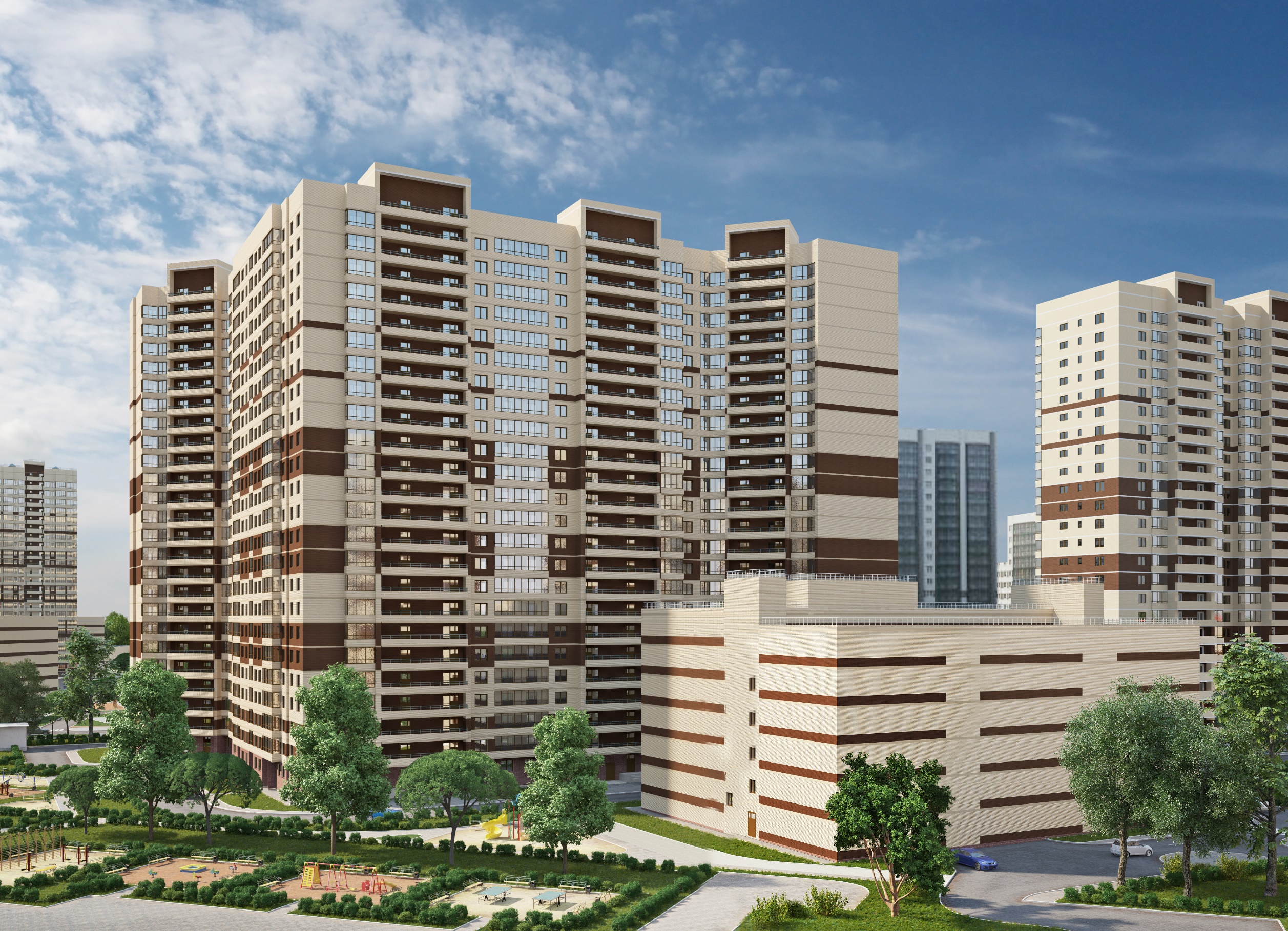 ukcds.spb.ru
cds_uk
info@ukcds.spb.ru
ukcds.spb.ru
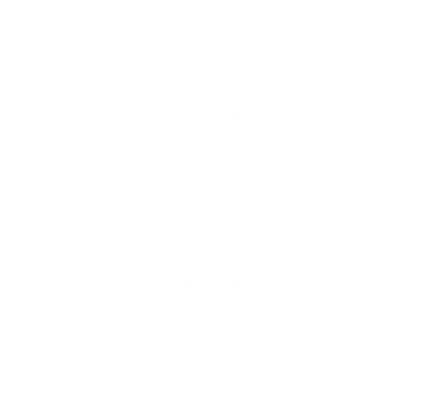 ГРУППА КОМПАНИЙ
Ежедневно мы обслуживаем:
ЦДС «Управление Домами»
многоэтажных домов общей  площадью
2 322 421 м²
69
Это 8 управляющих компаний, работающих по единым стандартам качества.
46 568
квартир
280
нежилых 
помещения
37
Паркингов
на 5 204 машиномест
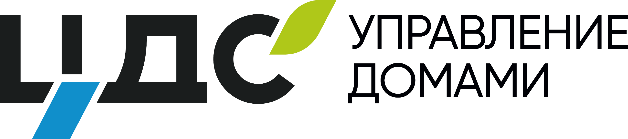 ВАШ ДОМ
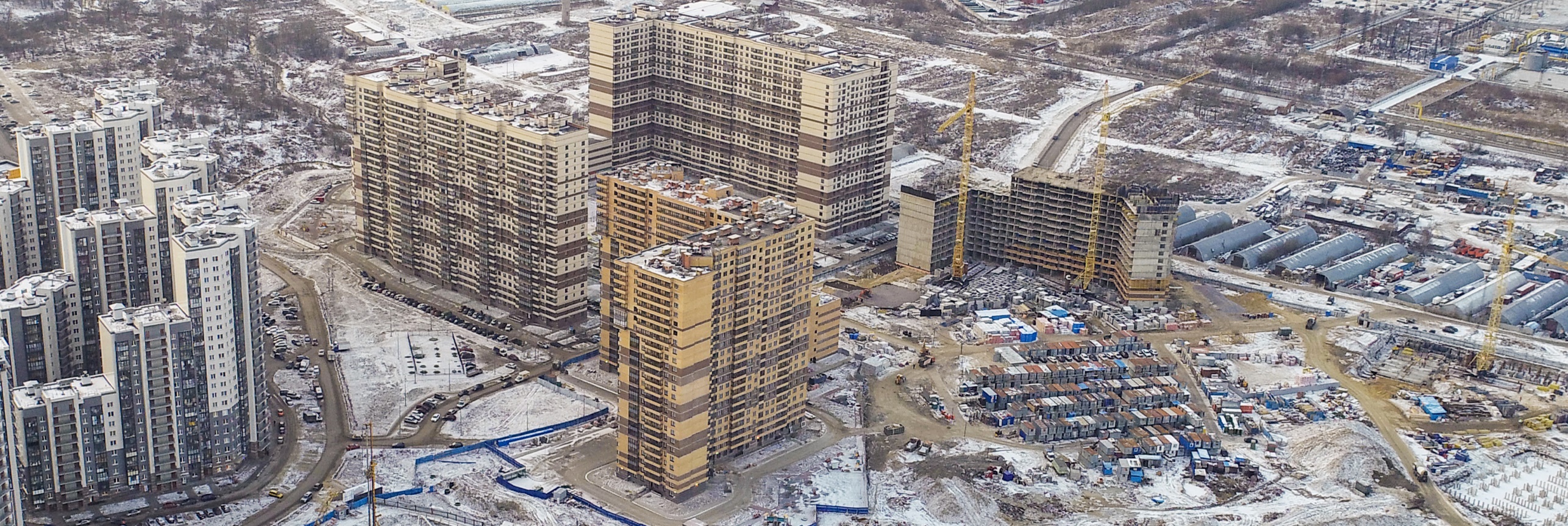 Ваш новый дом – это:
835
квартир общей  площадью 33 045 м2
25 этажей       4 парадных 
13 лифтов    4  подъемника
инвалидных
Ваш новый адрес:Санкт-Петербург, Невский район,ул. Русановская, д. 18, корп. 1, строение 1
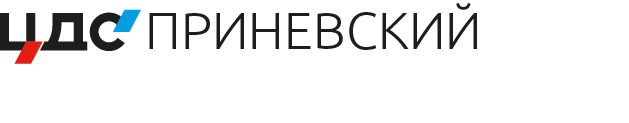 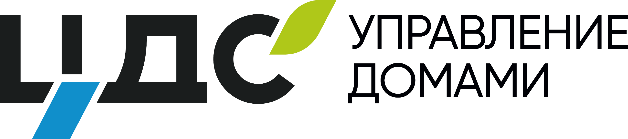 ВАША УК
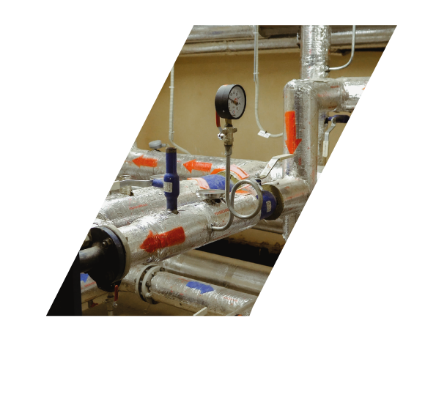 УПРАВЛЯЮЩАЯ КОМПАНИЯ
«КАНТЕЛЕ»
Применяем единые стандарты качества
ЦДС «Управление Домами»
Знаем технические особенности всех  инженерных систем в вашем доме, ведь  вопросы обслуживания вашего дома  продуманы еще на этапе проектирования,
Предоставляем прозрачные тарифы
и отчетность (1 раз в год согласно требованиям  законодательства),
Работаем по лицензии (№ 78-000636 от 12.07.2019г.),
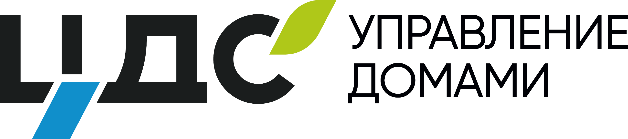 ВАША УК
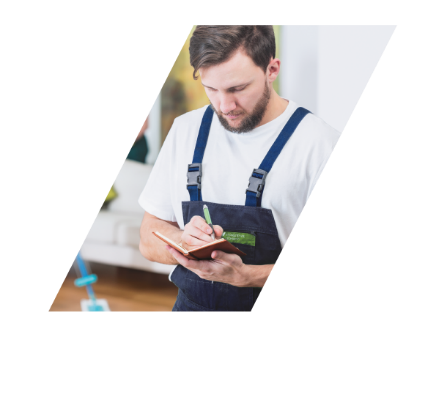 УПРАВЛЯЮЩАЯ КОМПАНИЯ
«КАНТЕЛЕ»
Действует собственная круглосуточная  аварийно-диспетчерская служба 24/7
Работает штат профессионалов, которые будут заниматься вашим домом: электрик,   сантехник, плотник, 3 инженера,              1 бухгалтер, управляющий и специалист         по эксплуатации дома (мастер).
Есть собственный сотрудник по регистрации граждан по месту жительства (паспортист).
Всегда открыты для общения с жителями         и проводим регулярные встречи.
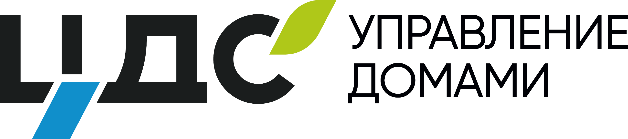 ВАША УК
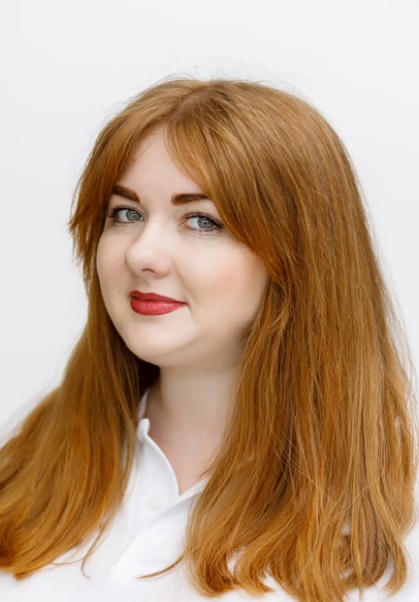 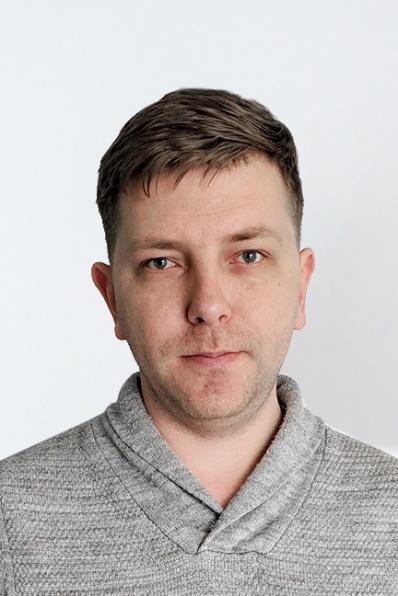 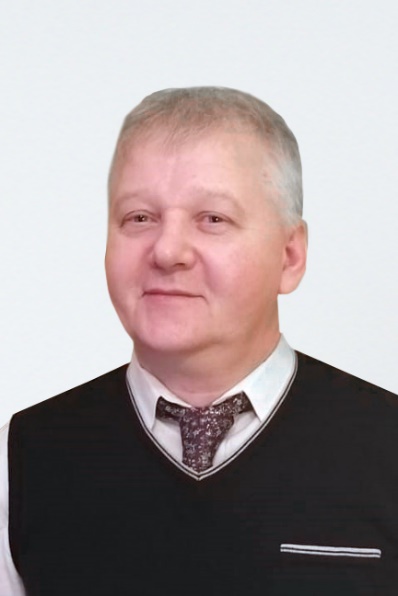 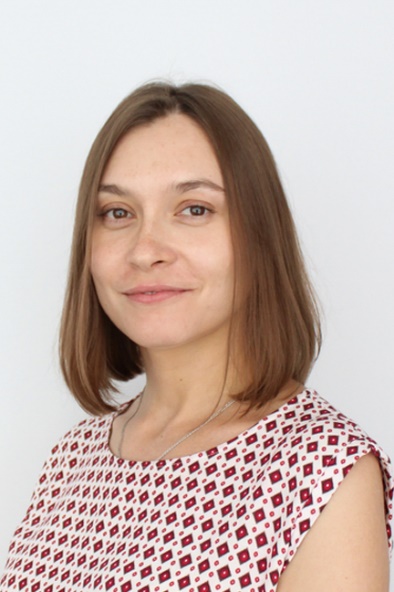 Шакурова Ксения Равгатьевна
Генеральный директор
Пулым Михаил Николаевич
Главный инженер
Бриедис
Янис Карлович
Управляющий
Татарских
Марина Олеговна 
Начальник отдела клиентского сервиса и работы с надзорными органами
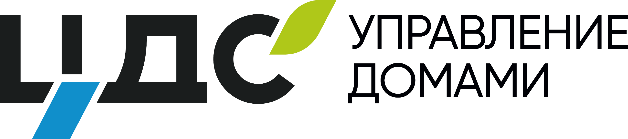 ФУНКЦИИ УК
Проводим своевременное техническое  обслуживание приборов учета (электро- и тепловой энергии, горячей  и холодной воды),
Оказываем услуги по дератизации  (уничтожение грызунов)
Согласно нормативам осуществляем благоустройство и озеленение придомовой территории (в летний период), механизированную уборку и вывоз снега, очистку кровли от наледи (в зимний период),
Оказываем содействие в проведении  общих собраний собственников.
С помощью системы видеонаблюдения обеспечиваем безопасность проживания  собственников и сохранность общедомового  имущества,
Проводим уборку мест общего пользования  (коридоры, лестницы, лифтовые холлы,  квартирные коридоры),
Осуществляем обход МОП и по необходимости выполняем текущий ремонт  общедомового имущества и оборудования,
Поддерживаем инженерные системы  в исправном состоянии,
Осуществляем техническое обслуживание  инженерных систем (лифтов, систем  пожарной сигнализации, видеонаблюдения  и домофонии),
Специалисты управляющей компании ежедневно решают десятки  задач по обслуживанию домов, паркингов и придомовых территорий
Видеонаблюдение
по проекту:
ВАШ ДОМ
15
на фасаде дома
4
камеры, которые монтирует Застройщик.
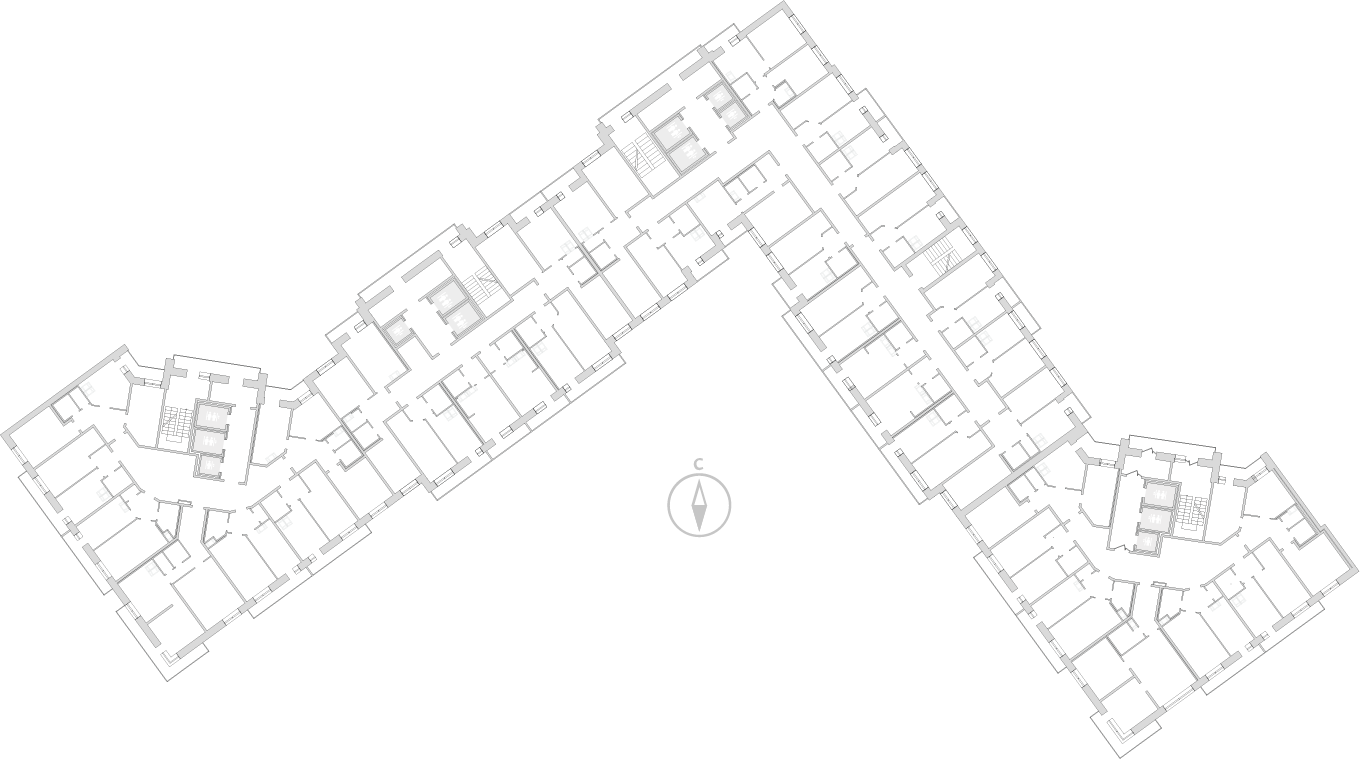 в лифтовых холлах на первых этажах
видеокамеры, которые предлагаем установить собственникам в счет целевого сбора.
Дополнительное
видеонаблюдение за
счет единовременного
целевого сбора:
13
в лифтах
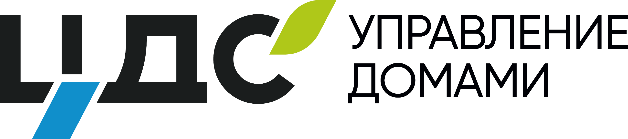 ВАШ КОМФОРТ
Личный кабинет ЦДС «Управление Домами» – новый уровень комфорта!
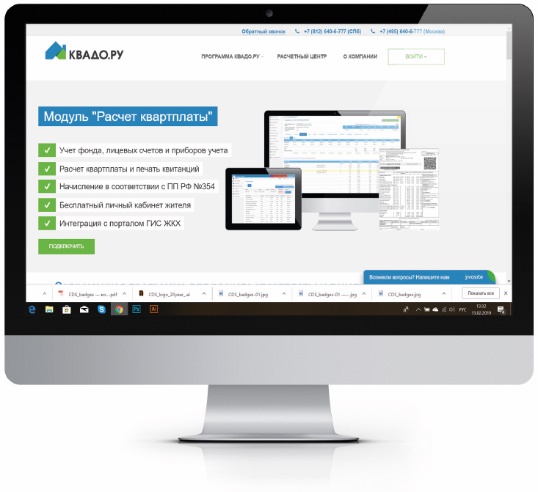 С помощью личного кабинета удобно:
Подавать показания счетчиков и отслеживать расход воды;
Распечатывать квитанции и оплачивать их on-line;
Отслеживать историю всех ваших платежей;   
Подавать заявки диспетчеру управляющей компании «Кантеле»;
Узнавать все актуальные новости о событиях в доме.
Получите доступ и оцените сами!
Для регистрации, скачайте на сайте ukcds.spb.ru "Согласие" на передачу персональных данных.
Отправьте скан подписанного Согласия на адрес info@ukcds.spb.ru либо передайте сотрудникам УК в вашем доме.
В течение нескольких дней вам на электронную почту придет письмо ссылкой для активации Личного кабинета.
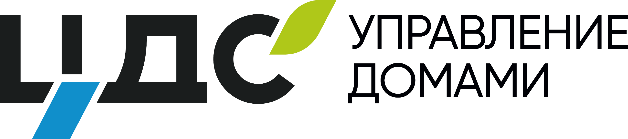 ПЛАТЕЖИ И ТАРИФЫ
ОБСЛУЖИВАНИЕ ДОМА
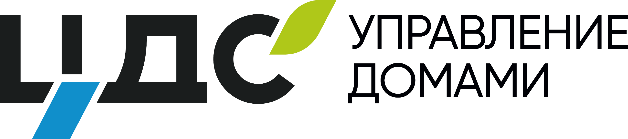 ПЛАТЕЖИ И ТАРИФЫ
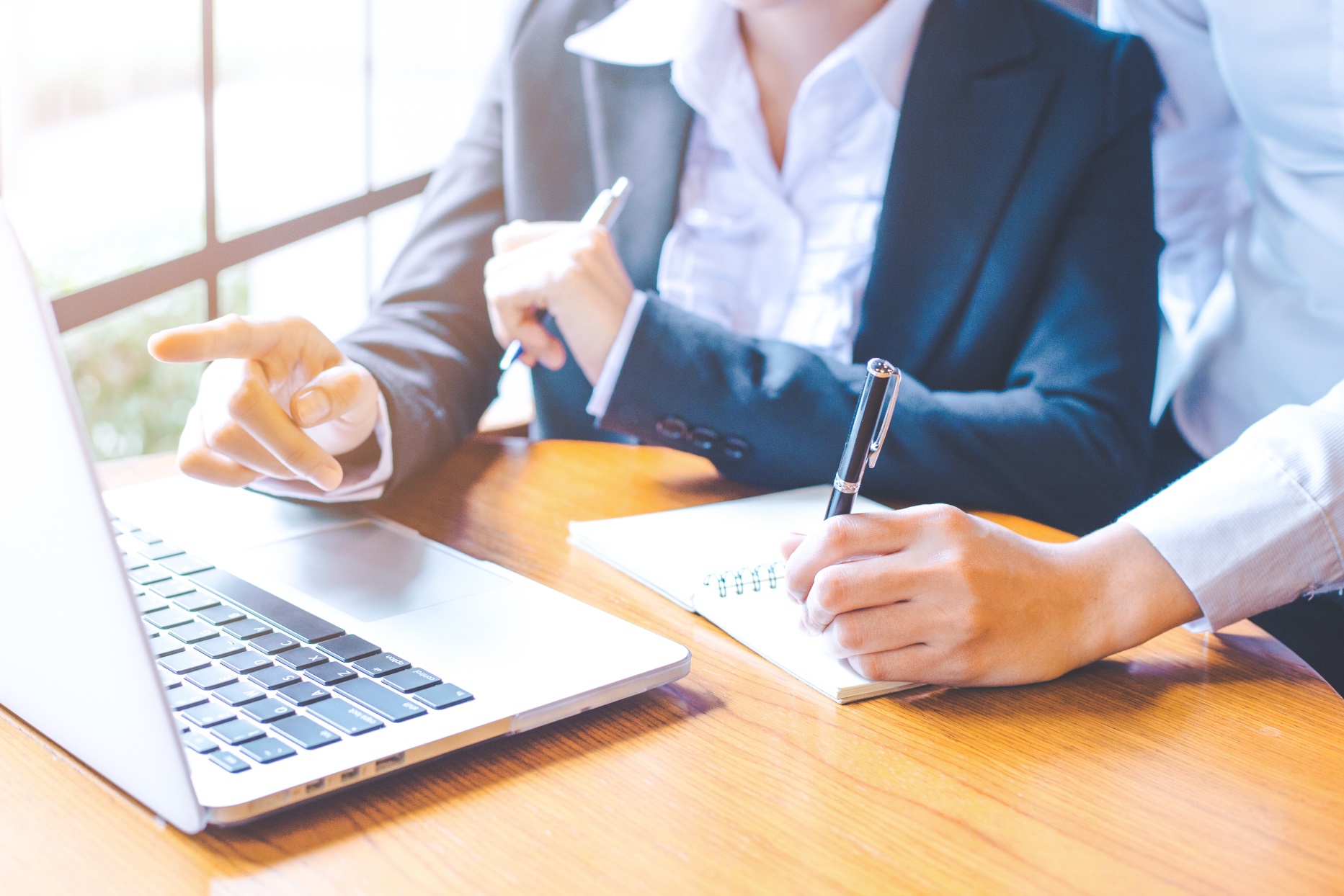 ОБСЛУЖИВАНИЕ ДОМА
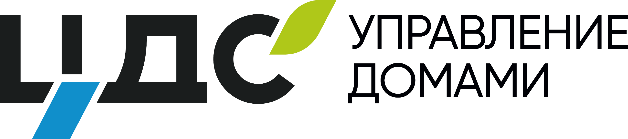 ДОПОЛНИТЕЛЬНЫЙ КОМФОРТ
Единовременный целевой сбор
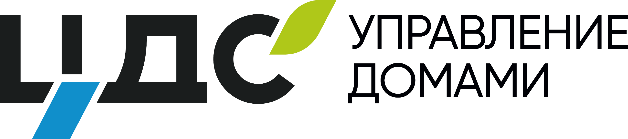 ПЛАТЕЖИ И ТАРИФЫ
Калькуляция ежемесячных затрат на обслуживание МКД (обслуживаемая площадь 33 045,4) 1 часть
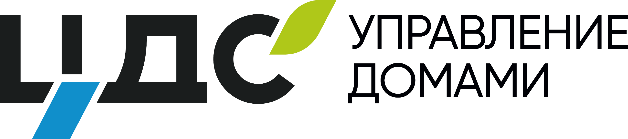 ПЛАТЕЖИ И ТАРИФЫ
Калькуляция ежемесячных затрат на обслуживание МКД (обслуживаемая площадь 33 045,4) 2 часть
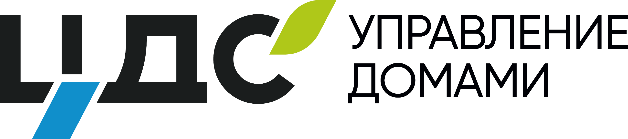 УСЛУГИ УК
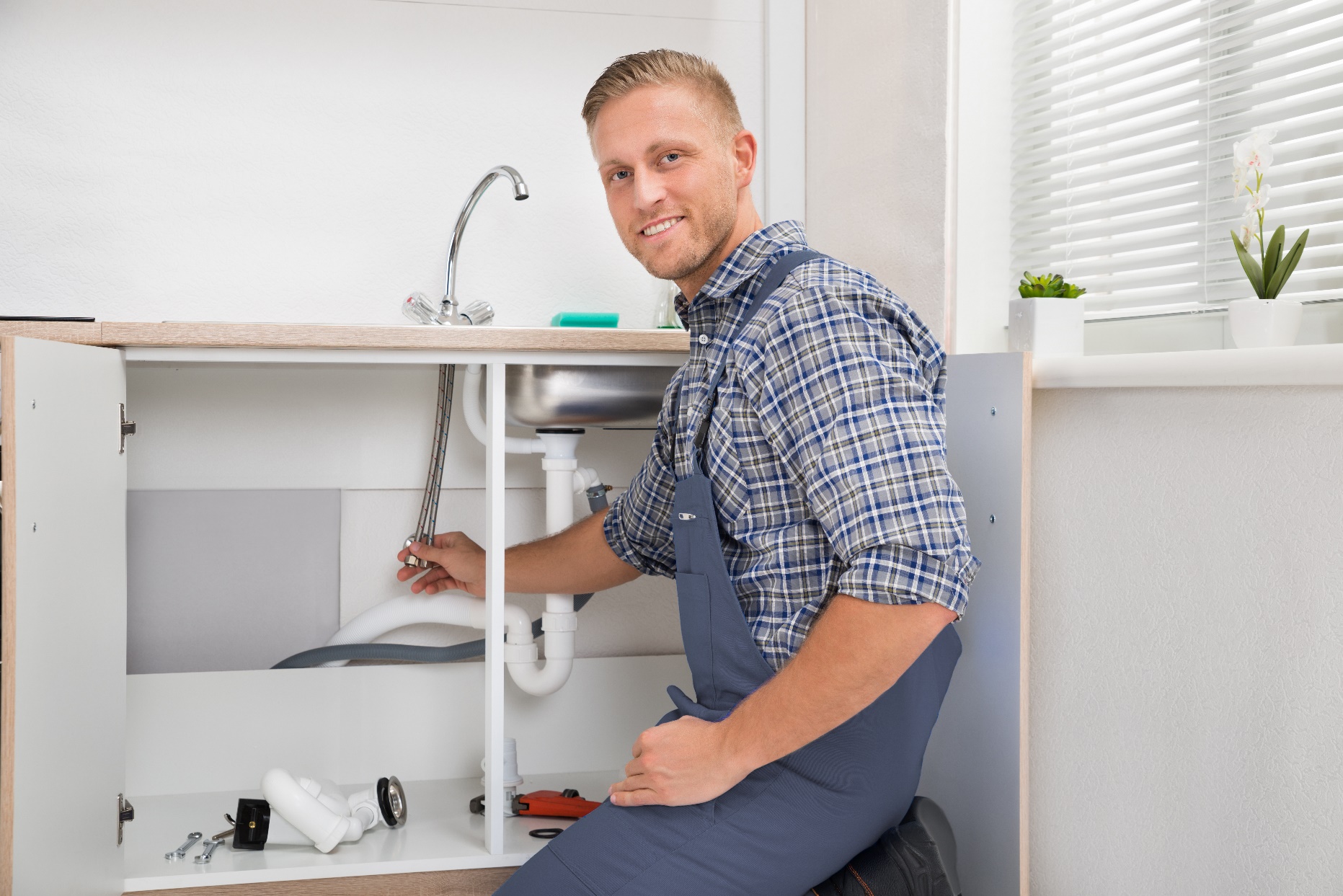 ДОПОЛНИТЕЛЬНЫЕ
УСЛУГИ
Мы предлагаем широкий спектр собственных дополнительных сервисов и партнерских услуг с выгодными скидками – до 30%.

Наши специалисты помогут оперативно решить бытовые вопросы любого уровня сложности. Мы гарантируем высокое качество выполнения всех видов работ, оптимальное соотношение цены и качества. 

Выбирайте услуги и оставляйте заявкина сайте: www.ukcds.spb.ru
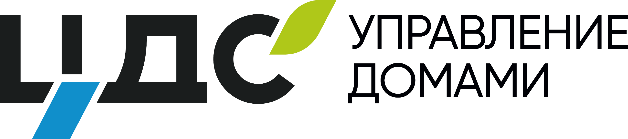 Спасибо за внимание!
НАШИ КОНТАКТЫ
+7(911) 810-08-63
Управляющий комплексом
493-79-05

Бухгалтерия
Режим работы:
понедельник-четверг
с 14.00 до 18.00
ukcds.spb.ru
cds_uk
ukcds.spb.ru
info@ukcds.spb.ru
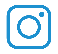